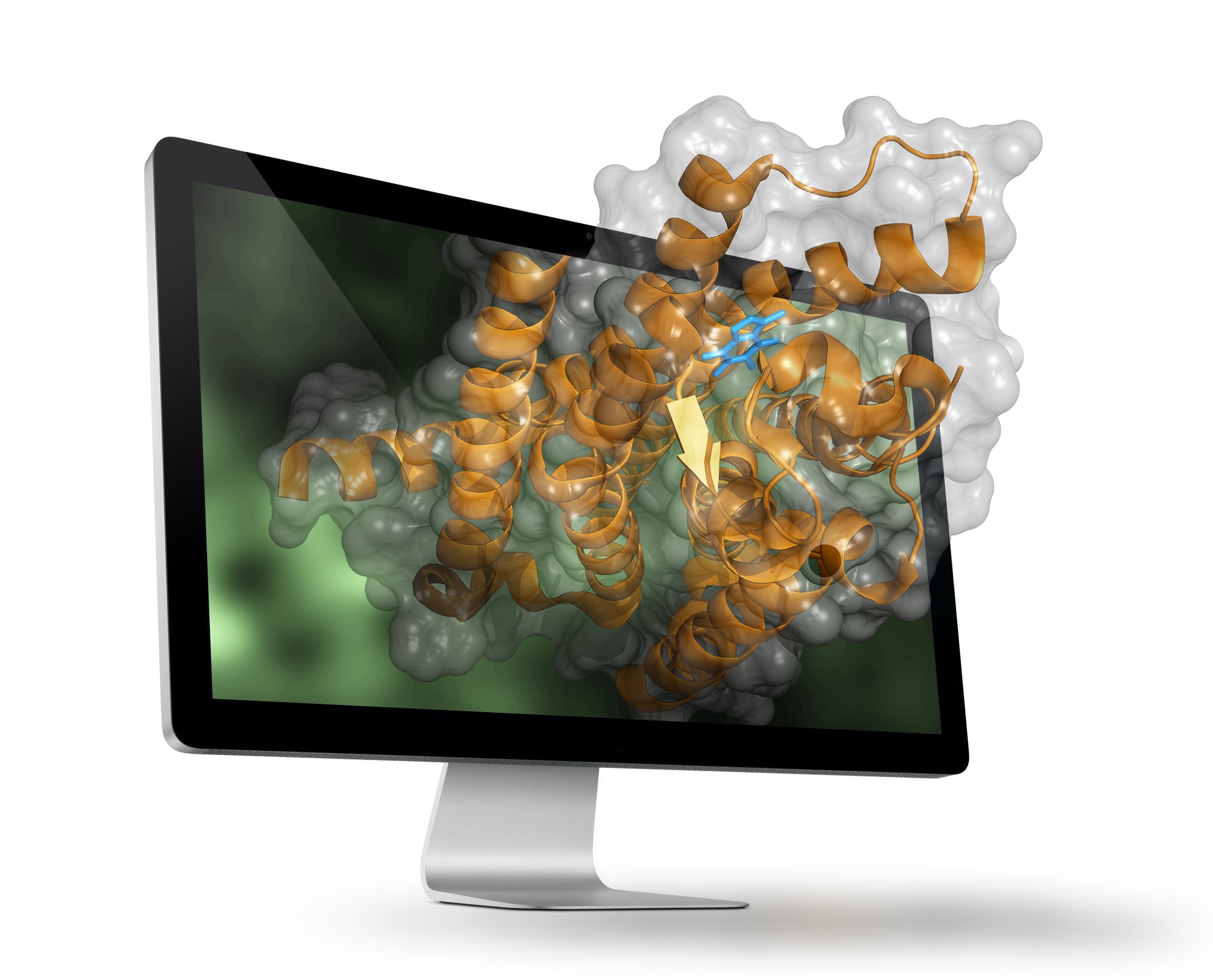 Pokročilá chemoinformatika
Neparametrické modely IIúnor 2017
ASNN (ASsociative Neural Networks)
Statistické metody používají informace a “učení”.
Mozek ale nepotřebuje žádné statistické metody pro učení.
Neuronové sítě simulují nervový systém za použití algoritmů a matematických modelů.
NN – black box?
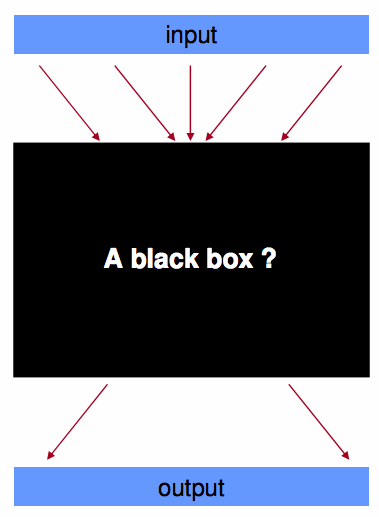 NN – black box? NE!
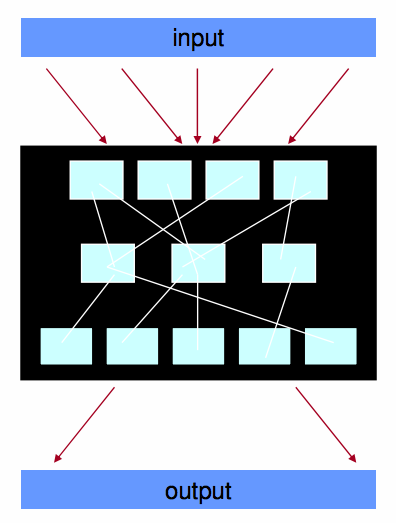 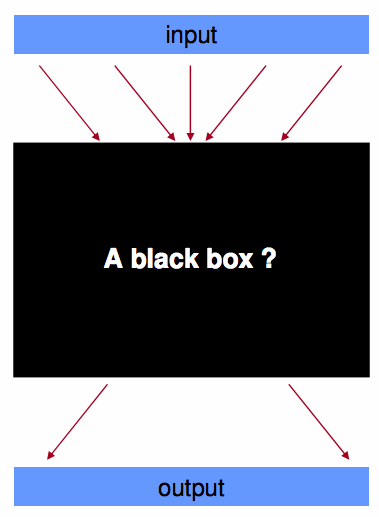 spojené funkční jednotky

NEURONY
Biologický neuron
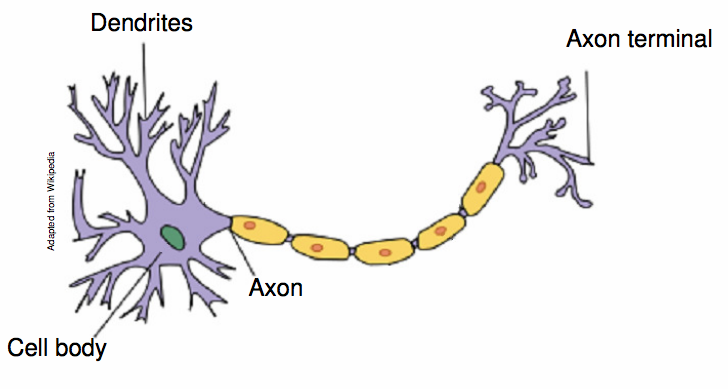 The human nervous system has ca. 1015 neurons.
Transmission of an electric signal between dendrites and axons occurs through the transport of ions.
Biologický neuron
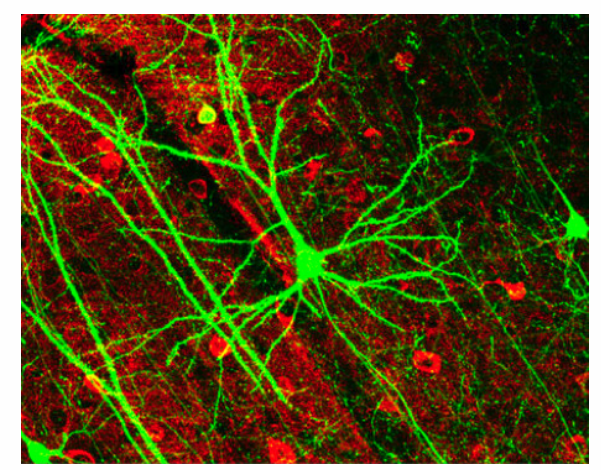 Neurons in the superficial layers of the visual cortex in the brain of a mice.
PLoS Biology Vol. 4, No. 2, e29 DOI: 10.1371/journal.pbio.0040029
Co je nejdůležitější pro neurony?
Co je nejdůležitější pro neurony?
SÍŤ (NETWORK)
Přenos signálu
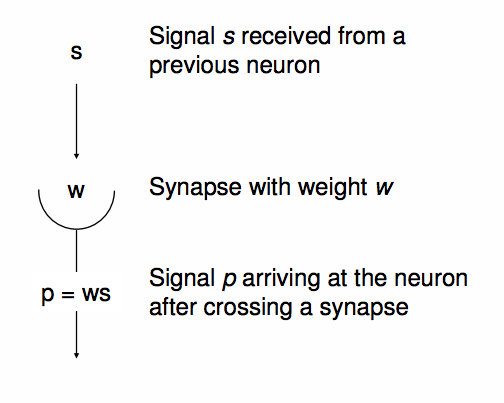 In artificial neurons, the synaptic strength is called weight.
Synapse a učení
Učení a pamět jsou považovány za výsledek dlouhodobých změn synaptické síly.
V umělých neuronových sítích dochází k učení opravou váhy.
Neuronové sítě – parametry neuronových sítí
Topologie sítě
Počet vstupů, výstupů a vrstev ve skryté vrstvě
Rekurze
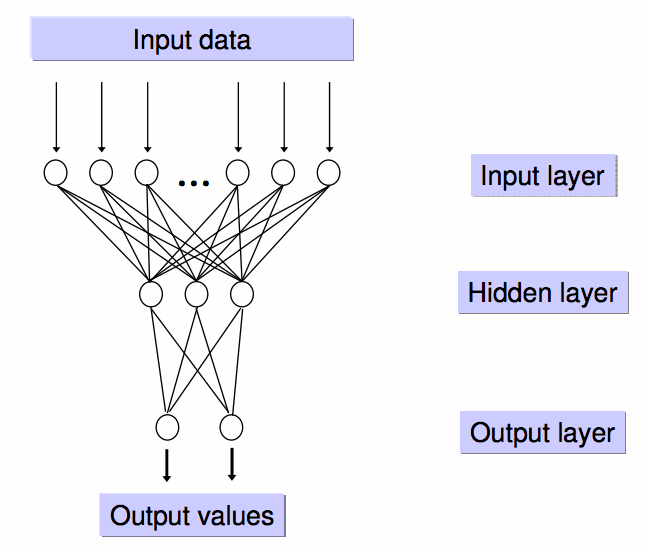 Backpropagation – úprava váh
Nahodné váhy
Síť se vstupem X
Výpočet ve všechvrstvách
Porovnání s oček.Výstupem
Korekce váh v poslední vrstvě
Korekce váh v předchozích vrstvách
Aplikace korekcí
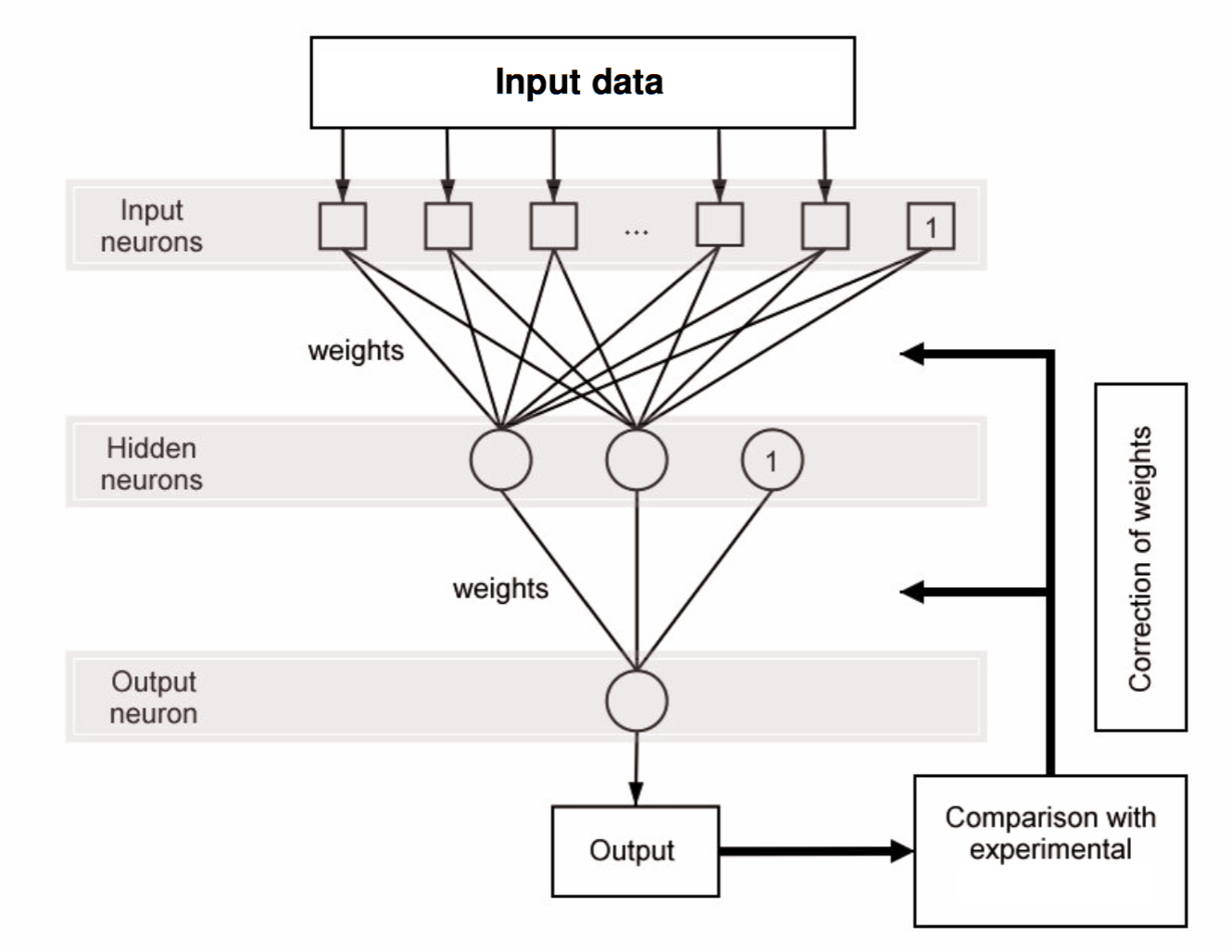 Průběh učení
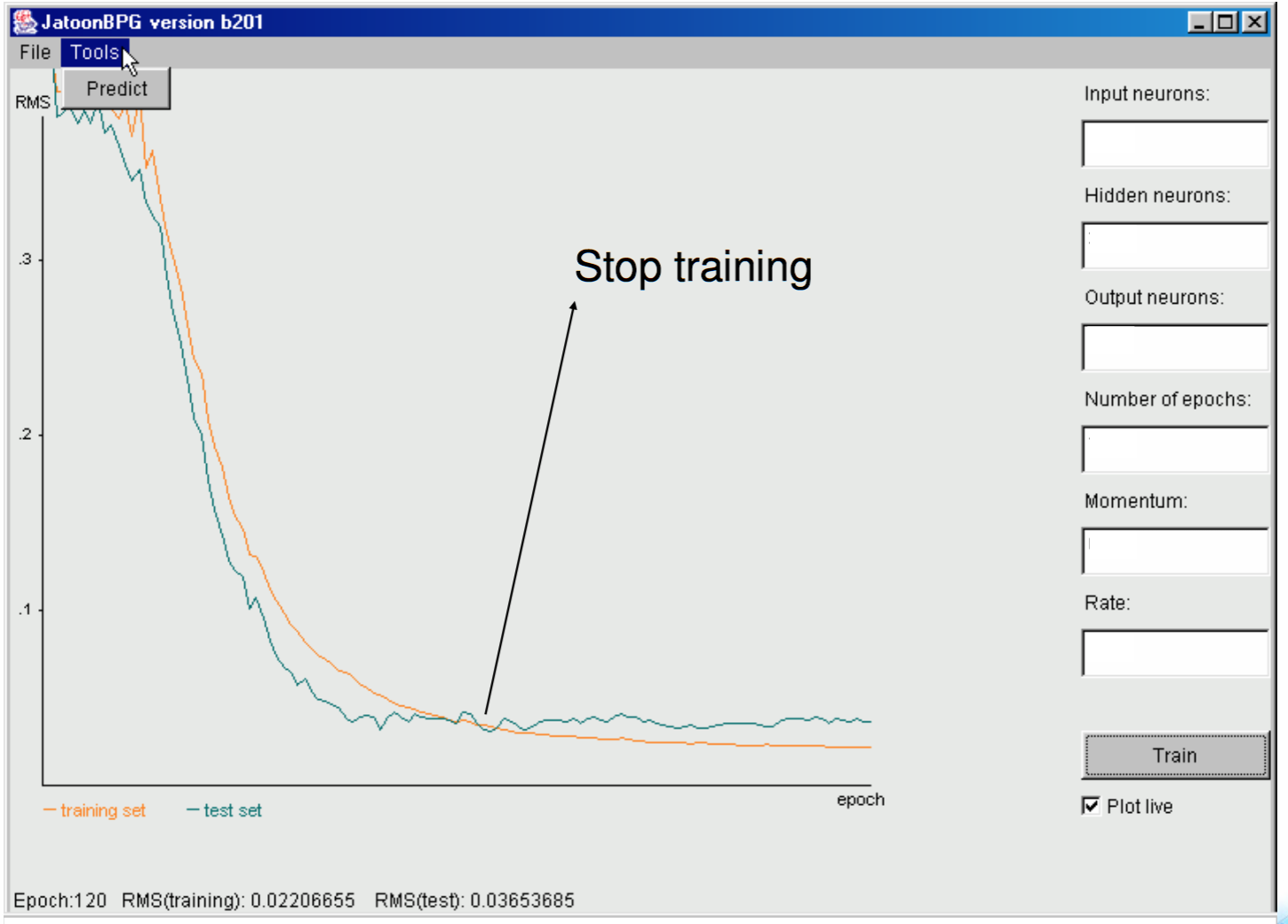 Ukázka
http://playground.tensorflow.org/
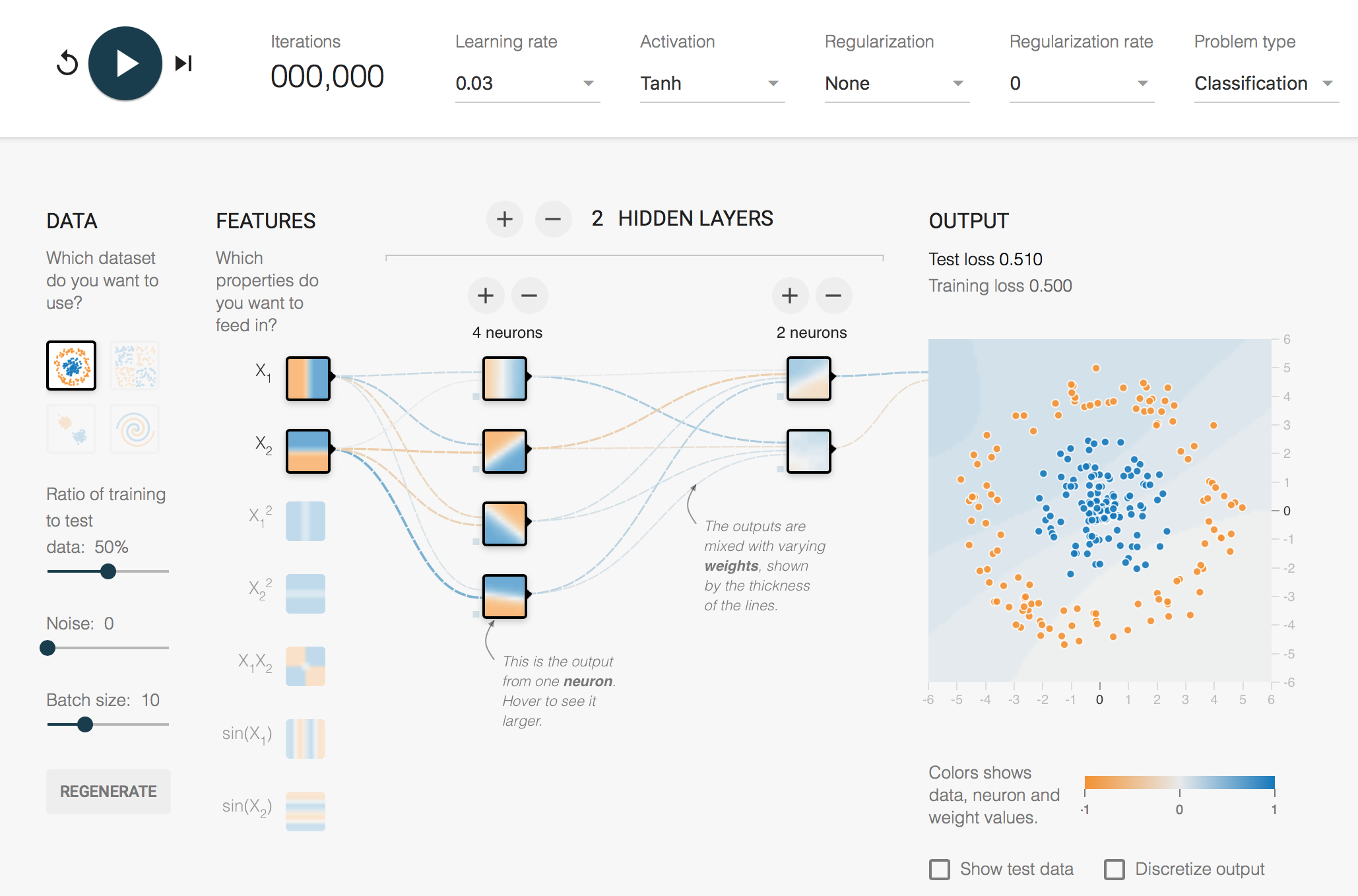 Výhody a nevýhody ANN
Výhody:
Robustní na libovolný problém
Výuka hraní her, rozpoznávání obrázku, …
https://www.youtube.com/watch?v=V1eYniJ0Rnk
Jednoduchá implementace
Nevýhody:
Potřeba definovat vstup
Potřeba definovat topologii sítě
Časově náročný proces tréninku sítě
Support vector machine
todo
Naive Bayes
todo